Симо Матавуљ
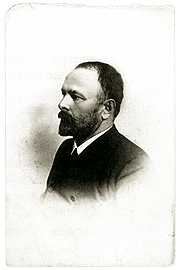 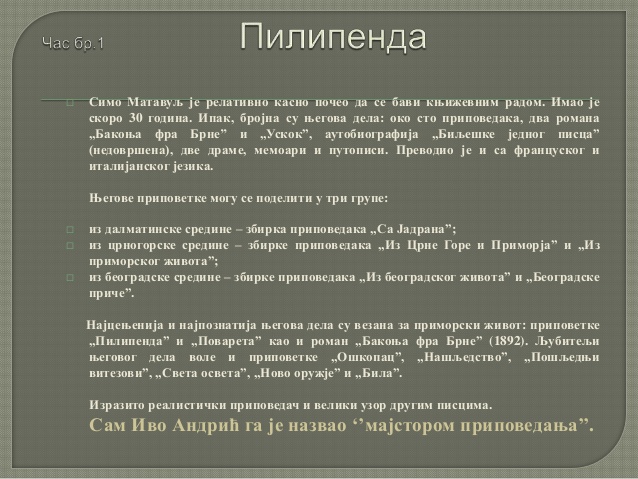 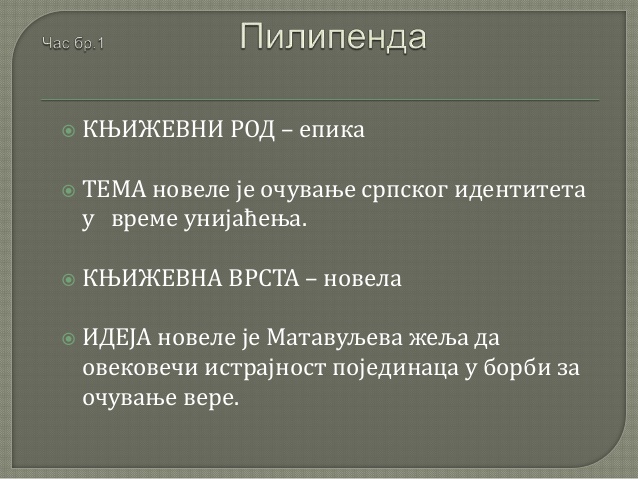 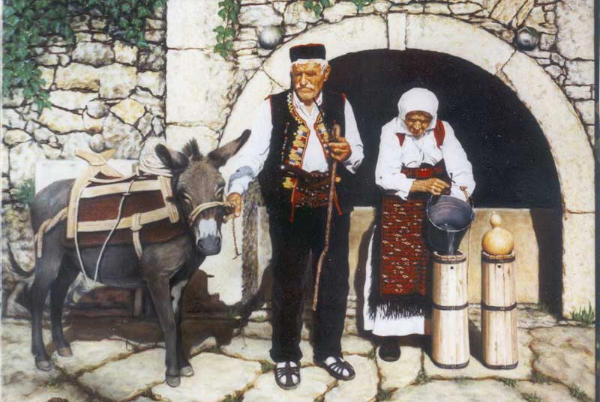 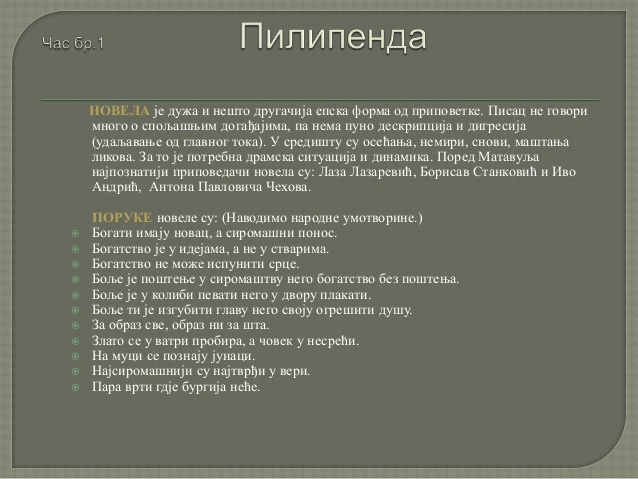 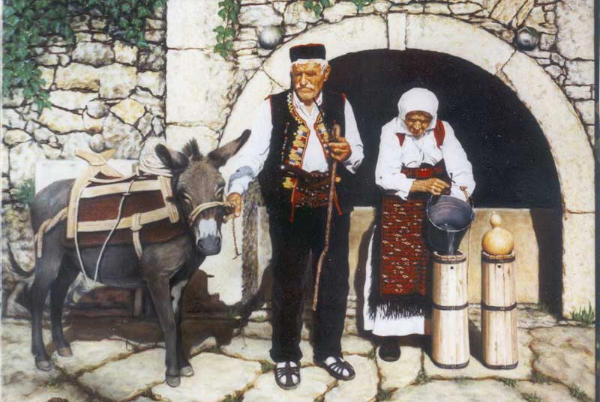 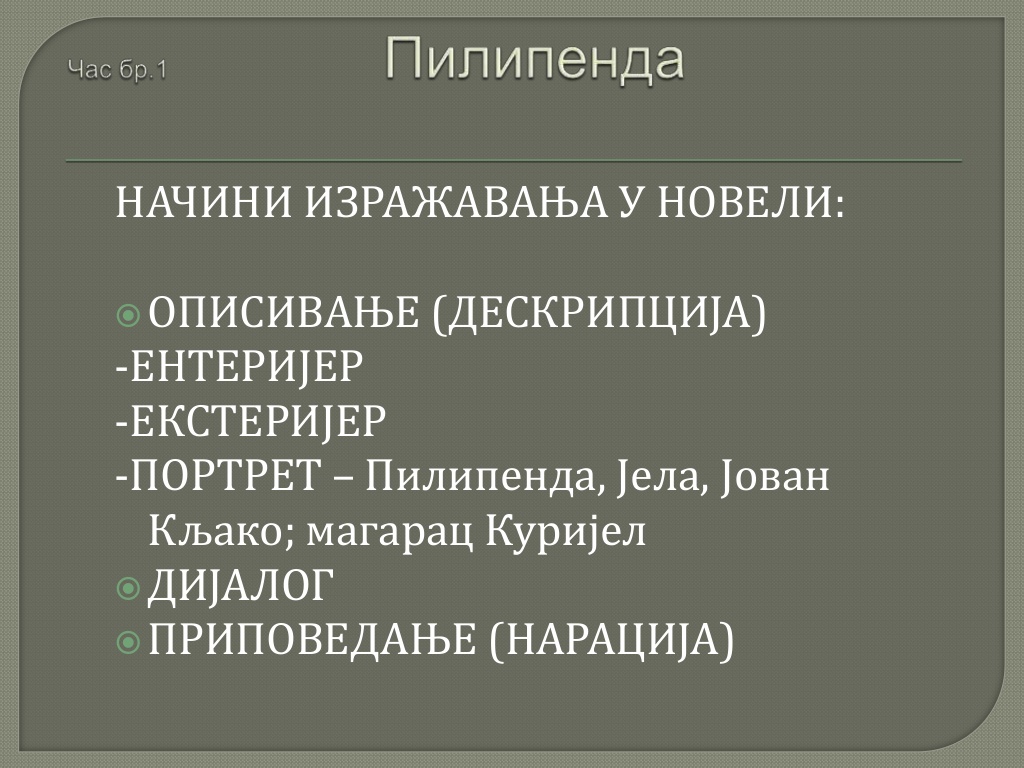 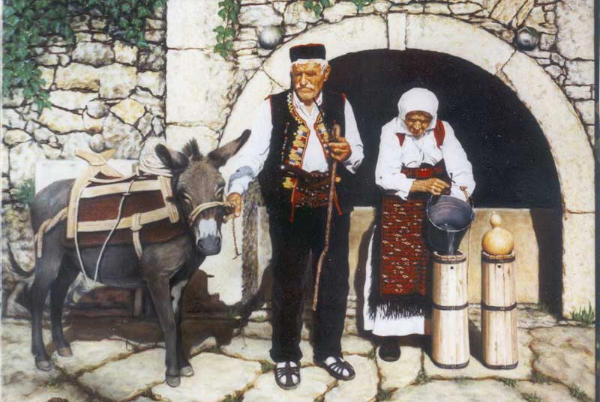 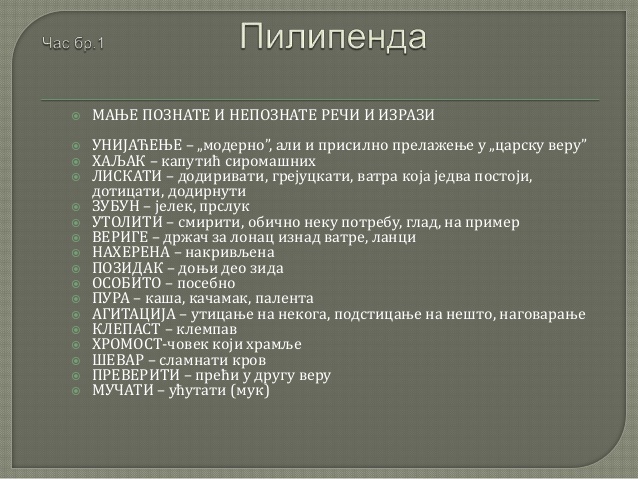 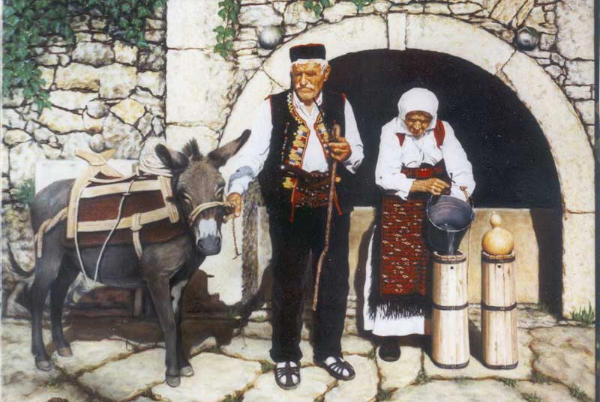 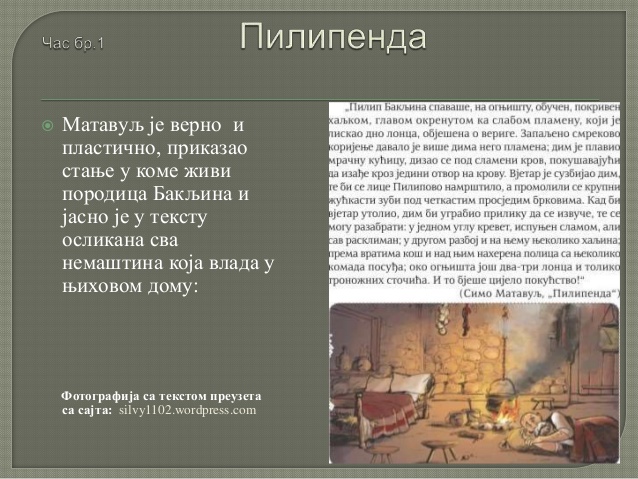 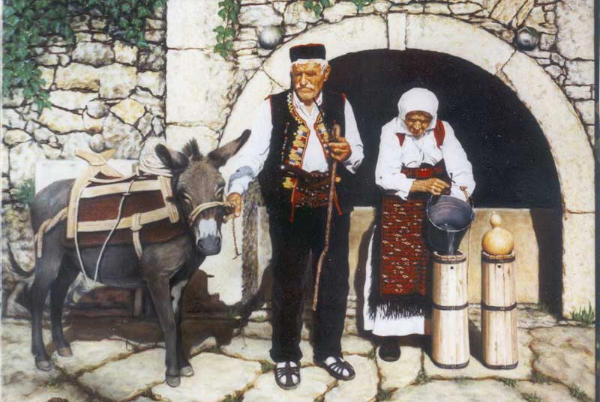 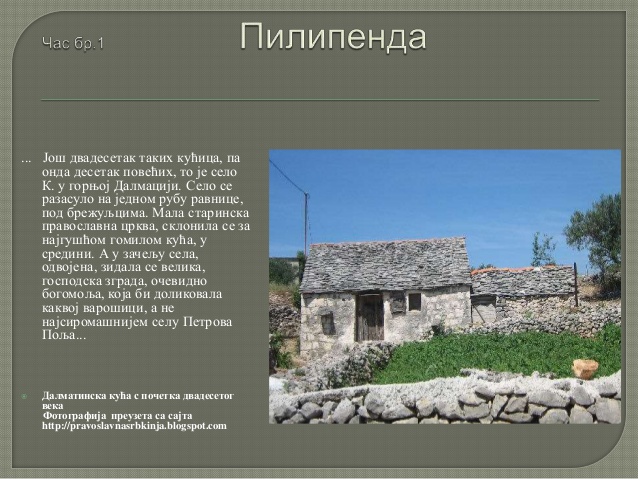 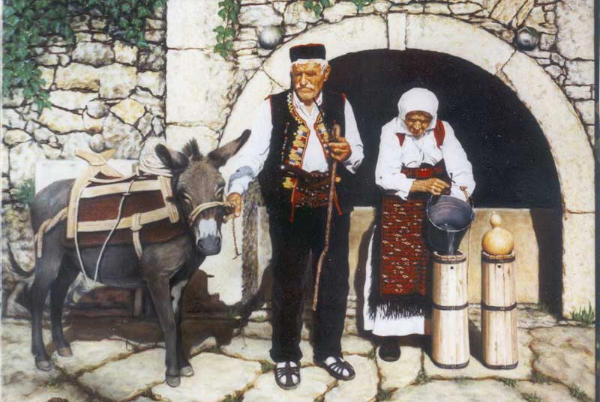 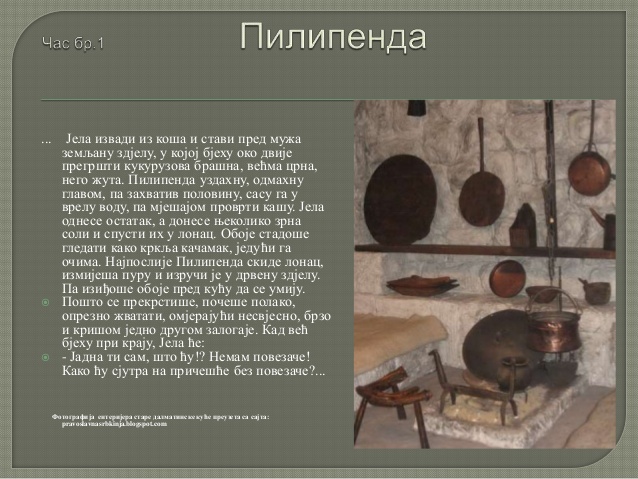 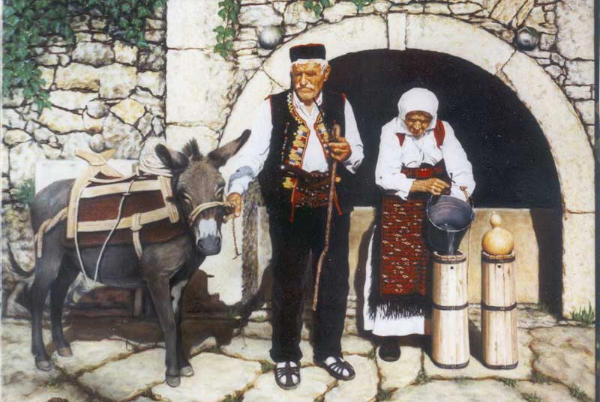 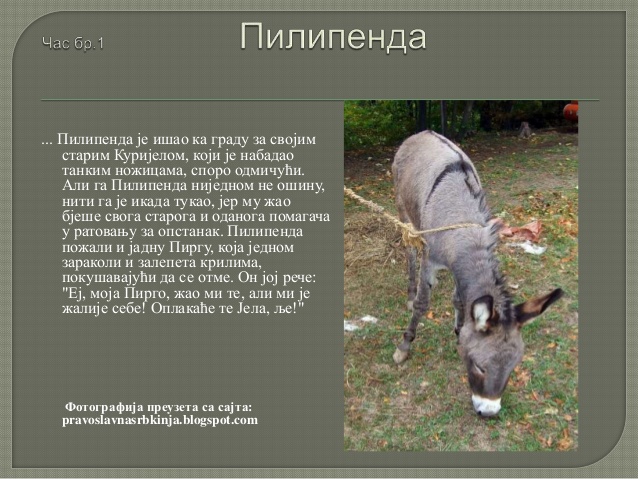 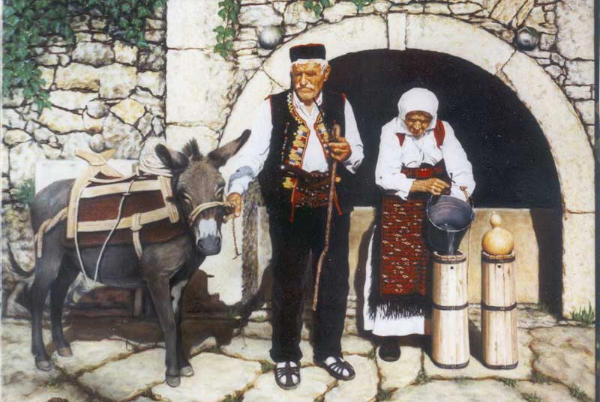 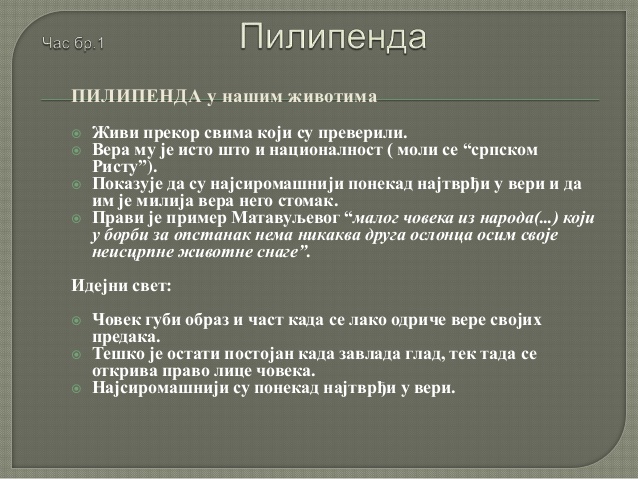 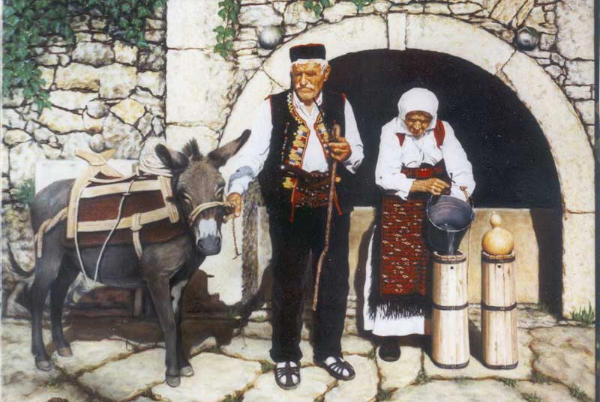 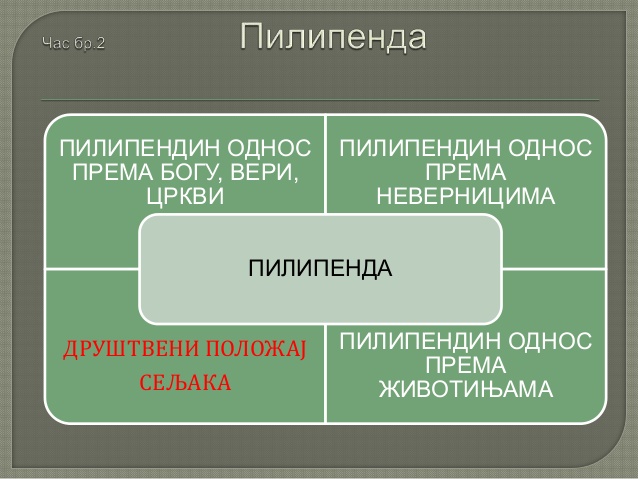 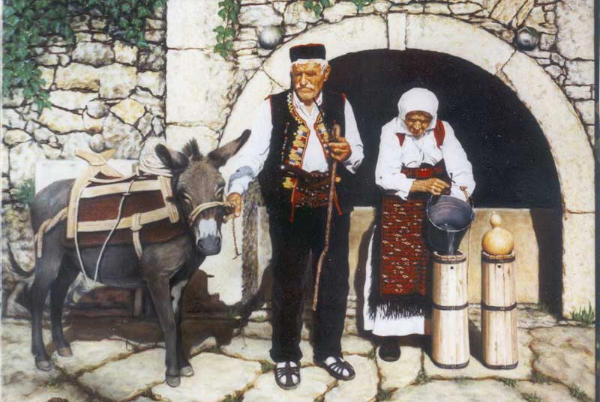